Классный час
5 "Б" класс
Электронный журнал "Конференц-зал"
Толерантность.
Что это такое?
Электронный журнал "Конференц-зал"
«Теперь, когда мы научились летать
 по воздуху, как птицы, плавать под 
водой, как рыбы, нам не хватает 
                только одного:
      научиться жить на земле, 
                 как люди». 
                                         Б. Шоу
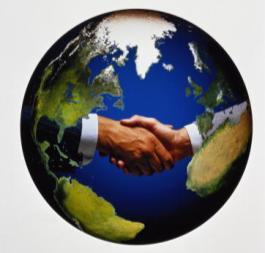 Электронный журнал "Конференц-зал"
Все люди на планете Земля разные.
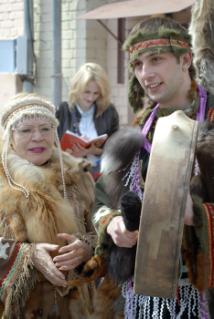 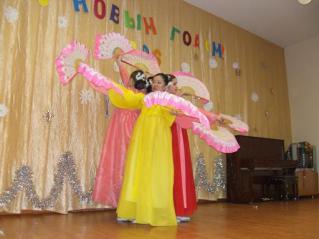 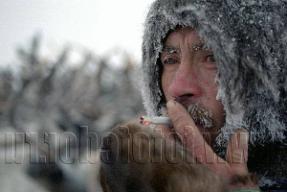 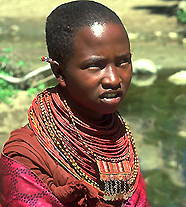 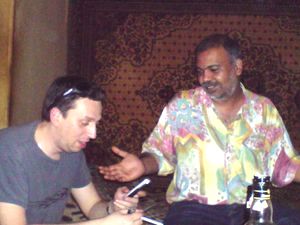 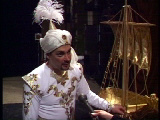 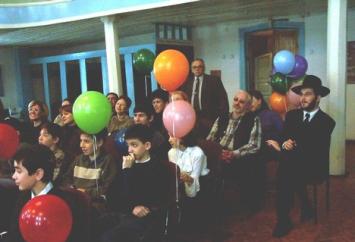 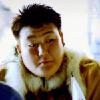 Электронный журнал "Конференц-зал"
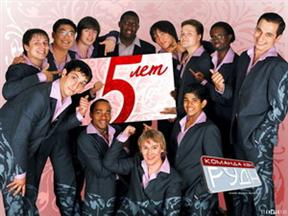 Электронный журнал "Конференц-зал"
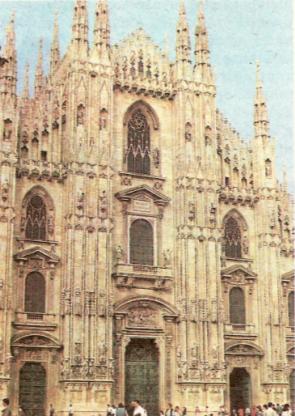 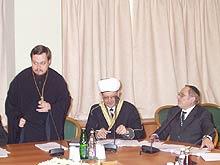 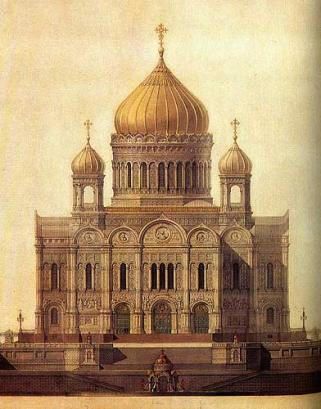 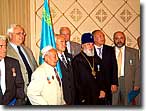 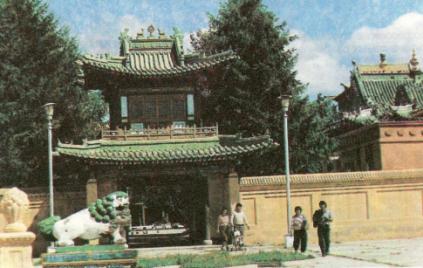 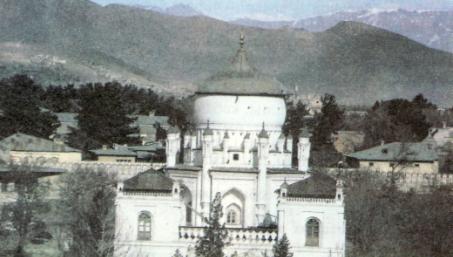 Электронный журнал "Конференц-зал"
Терпимость к чужим
мнениям, верованиям,
поведению
Уважение прав
      других
Прощение
Сострадание
Сотрудничество,
дух партнёрства
Толерантность
Уважение
человеческого
   достоинства
Принятие другого
таким, какой он есть
Милосердие
Электронный журнал "Конференц-зал"
Толерантность
Испанский язык: способность признавать отличные от своих
                     собственных идеи или мнения.

Французский язык: отношение, при котором допускается, что
                        могут думать или поступать иначе, нежели ты.

Английский язык: готовность быть терпимым, снисходительным.

Китайский язык: позволять, принимать, быть по отношению к 
                            другим великодушным.

Арабский язык: прощение, снисходительность, мягкость, милосер-
                           дие, благосклонность, терпение, расположенность
                           к другим.
Русский язык: способность терпеть что-то или кого-то (быть вы-
                            держанным, выносливым, уметь мириться с сущест-
                            вованием кого-либо, чего-либо).
Электронный журнал "Конференц-зал"
Личность
Толерантная
Интолерантная
Непонимание
Игнорирование
Эгоизм
Нетерпимость
Выражение пренебрежения
Раздражительность
Равнодушие
Цинизм
Немотивированная агрессия
Уважение мнения других
Доброжелательность
Желание что-либо делать 
вместе
Понимание и принятие
Чуткость, любознатель-
ность
Снисходительность
Доверие, гуманизм
Электронный журнал "Конференц-зал"
Интолерантный путь – представление человека о своей 
исключительности, низкий уровень воспитанности, чувство
 дискомфортности, существования в окружающей его
 действительности, желание власти, неприятие противополож-
ных взглядов, традиций, обычаев.
Толерантный путь – путь человека, хорошо знающего себя,
комфортно чувствующего себя в окружающей среде, 
понимающегодругих людей, и готового всегда прийти на 
помощь, человека с доброжелательным отношением к 
иным культурам, взглядам, традициям.
Электронный журнал "Конференц-зал"
Китайская притча 
«Ладная семья»
Электронный журнал "Конференц-зал"
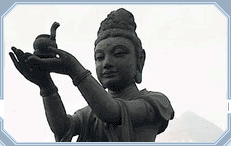 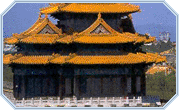 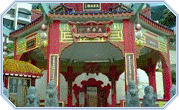 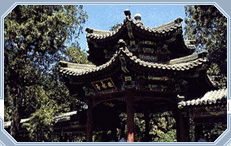 Любовь
Прощение
Терпение
Электронный журнал "Конференц-зал"
Международные соглашения, 
в которых раскрываются 
основные понятия и принципы толерантности.
Декларация принципов толерантности ЮНЕСКО.
Всеобщая декларация прав человека.
Международный пакт о гражданских и политических
     правах.
4.  Международная конвенция о ликвидации всех форм
     расовой дискриминации.
Конвенция о предупреждении преступления геноцида и
     наказании за него.
Конвенция о правах ребёнка.
Декларация о ликвидации всех форм нетерпимости и
     дискриминации на основе религиозных убеждений.
Декларация о правах лиц, принадлежащих к национальным
     или этническим, религиозным или языковым меньшинствам.
Электронный журнал "Конференц-зал"